(NOTE: PASTE IN PORTRAIT AND SEND BEHIND FOREGROUND GRAPHIC FOR CROP)
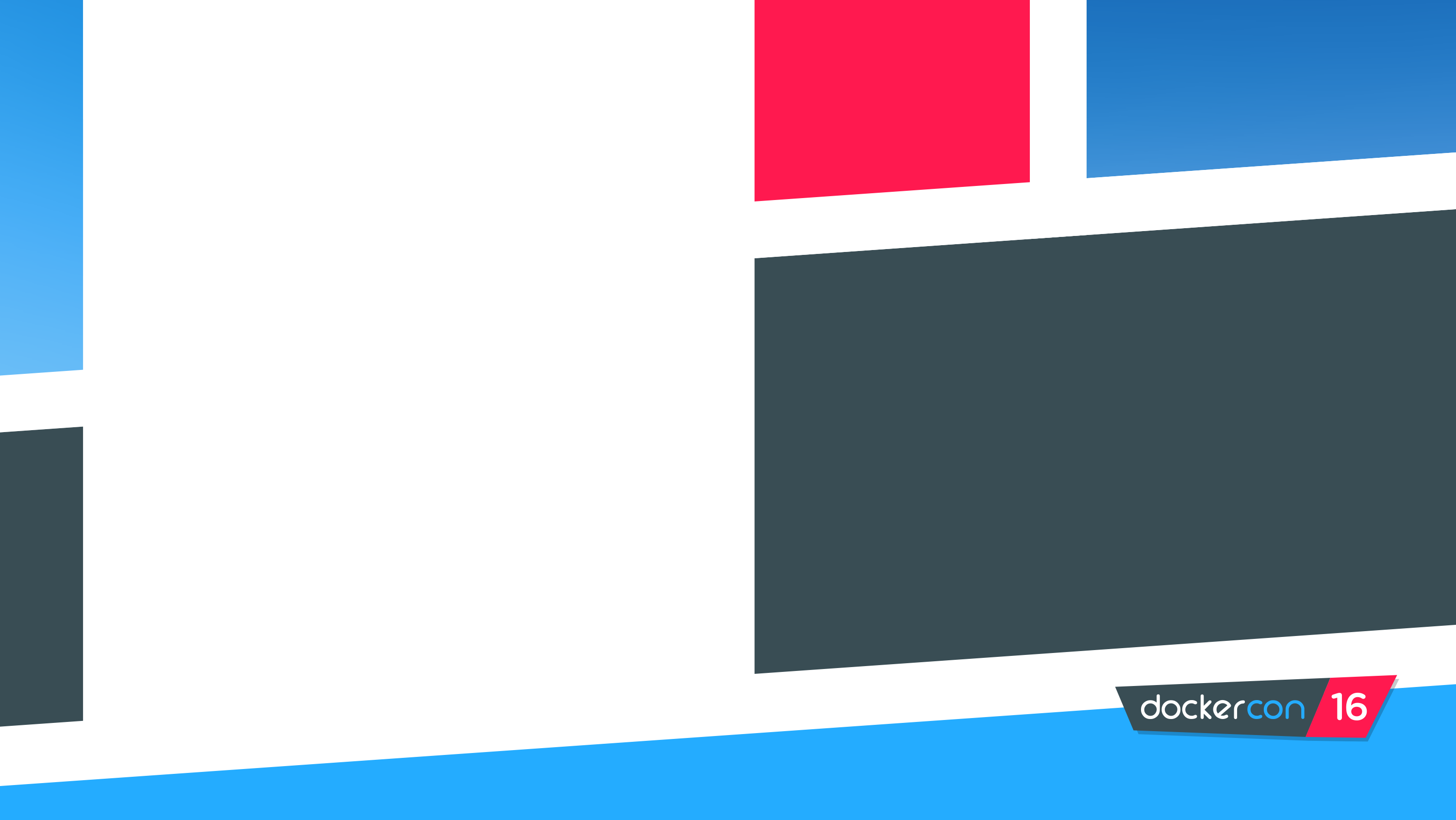 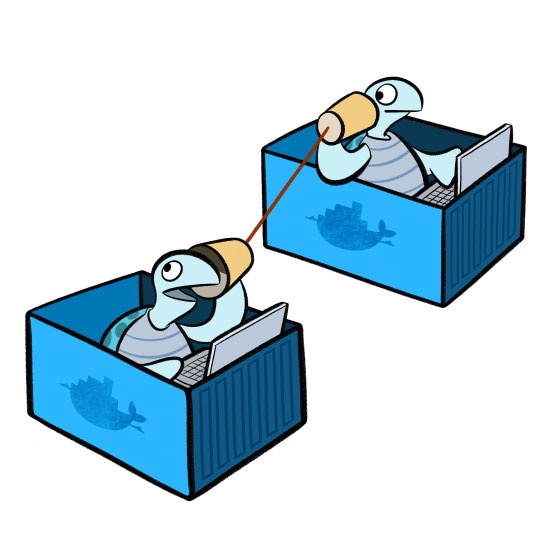 Docker for Ops: Docker Networking Deep Dive
Madhu Venugopal
Jana Radhakrishnan
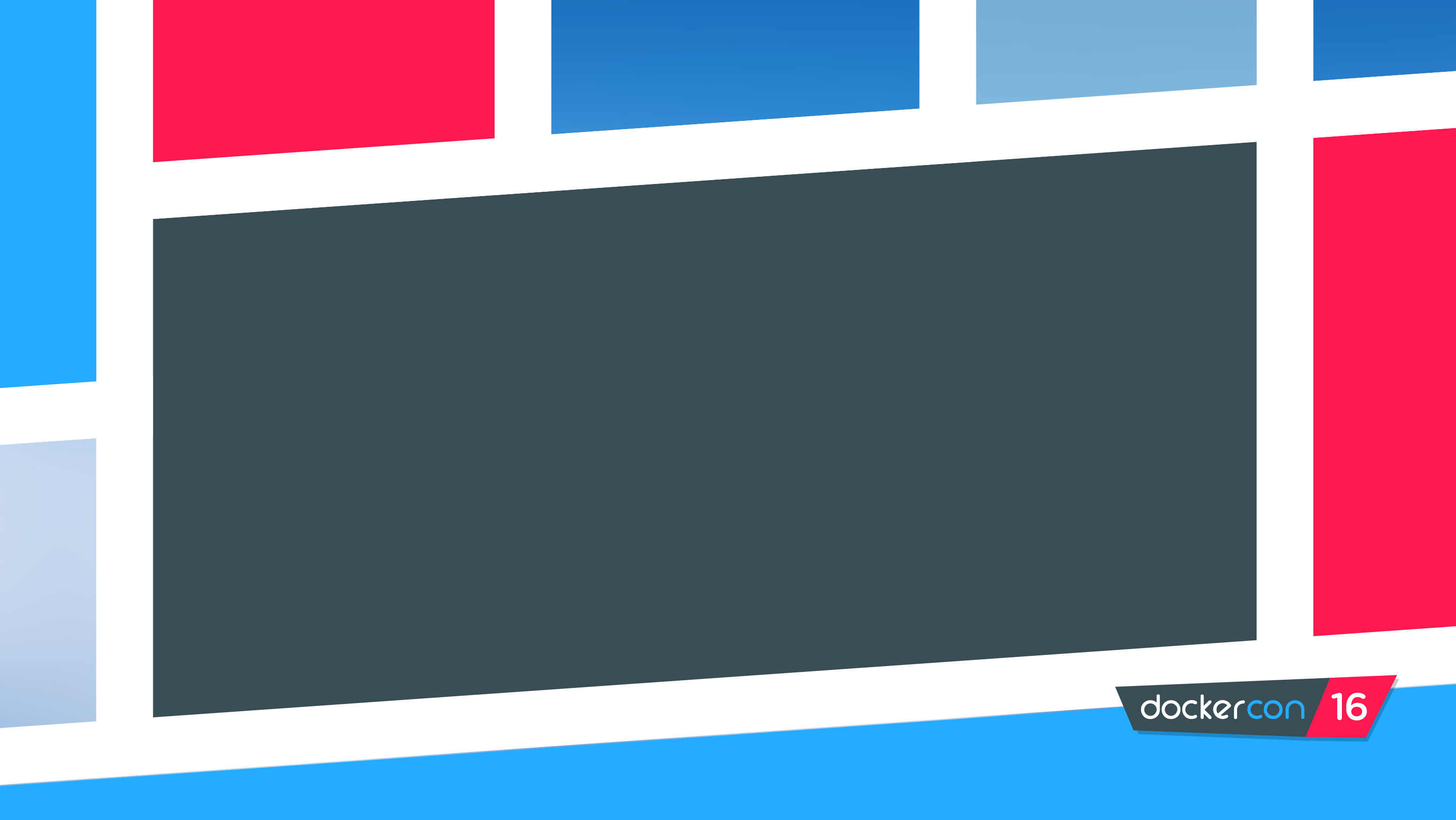 Agenda
Overview
What is libnetwork
New features in 1.12
Deep Dive
Multihost networking
Secure Control Plane
Secure Data plane
Service Discovery
Native Loadbalacing
Routing Mesh
Finish
Demo
Q&A
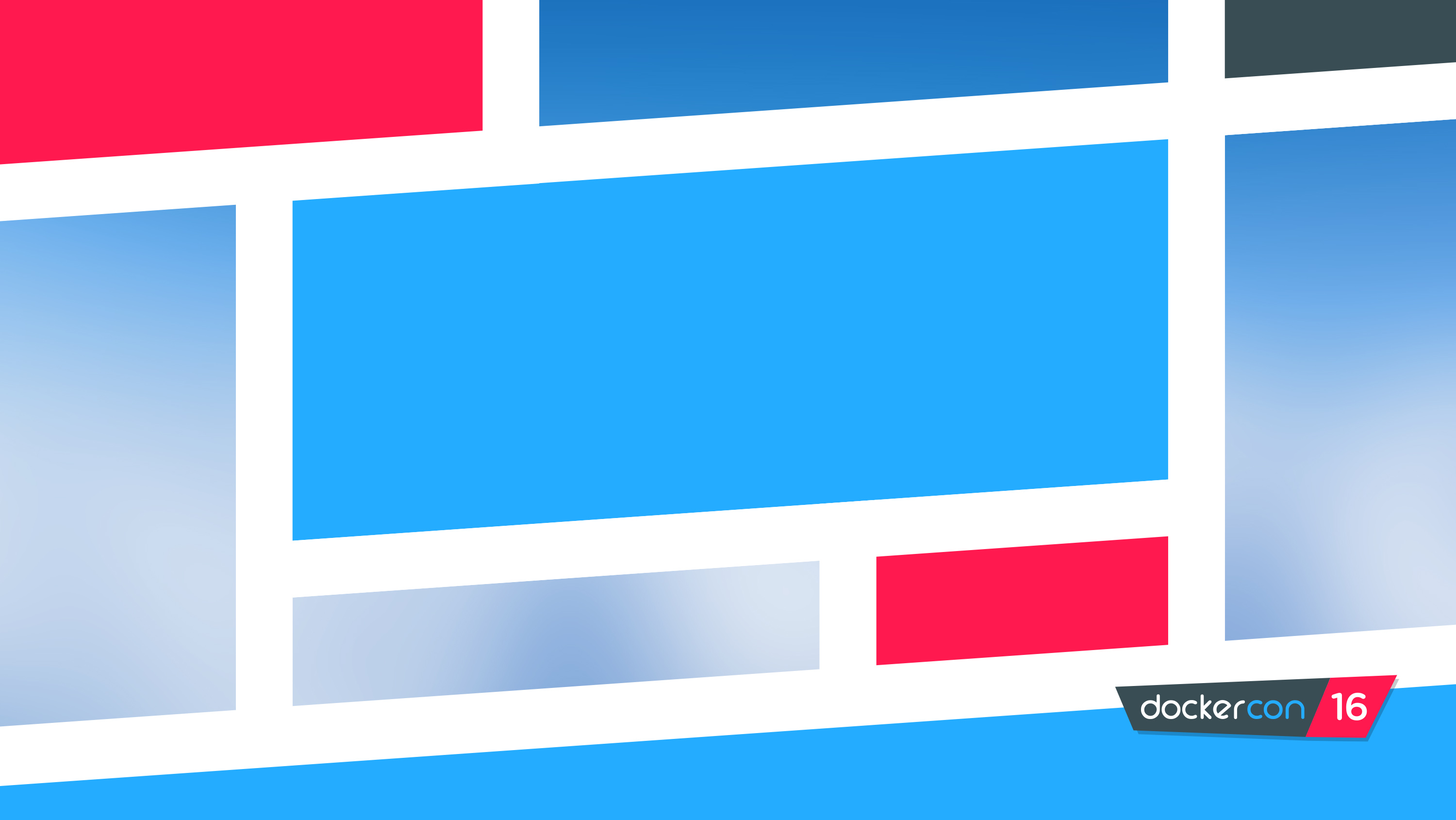 Overview
(NOTE: PASTE IN PHOTO AND SEND BEHIND FOREGROUND GRAPHIC FOR CROP)
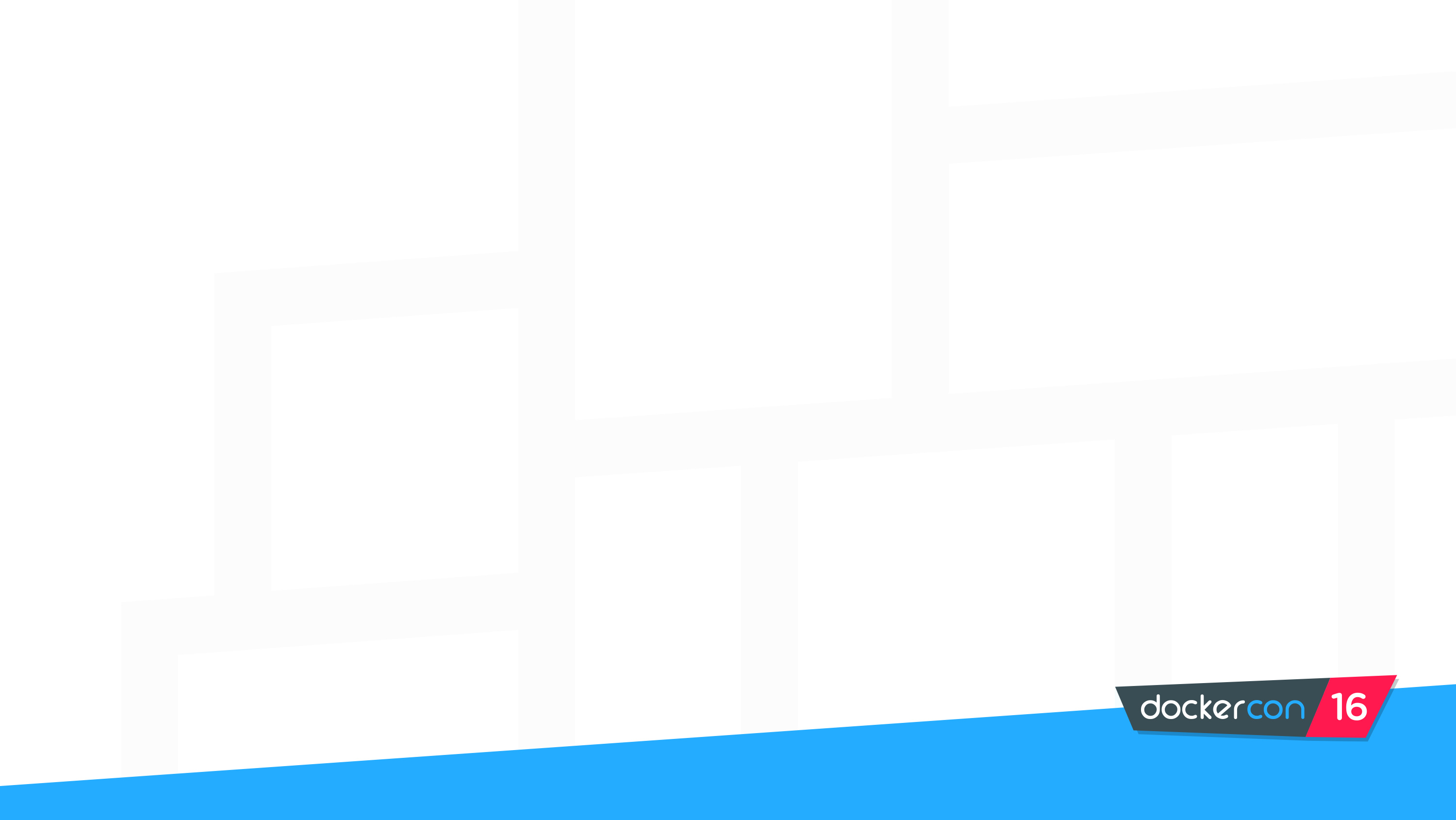 What is libnetwork?
It is not just a driver interface
Docker networking fabric
Defines Container Networking Model
Provides builtin IP address management
Provides native multi-host networking
Provides native Service Discovery and Load Balancing
Allows for extensions by the ecosystem
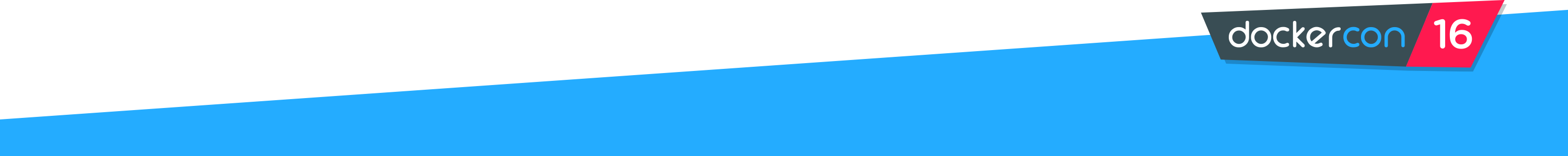 (NOTE: PASTE IN PHOTO AND SEND BEHIND FOREGROUND GRAPHIC FOR CROP)
Multi-host
Networking without external k/v store
Routing Mesh
Service Discovery
LoadBalancing
SecureData-Plane
SecureControl-Plane
New features in 1.12 swarm mode
CNM
Cluster aware
De-centralized control plane
Highly scalable
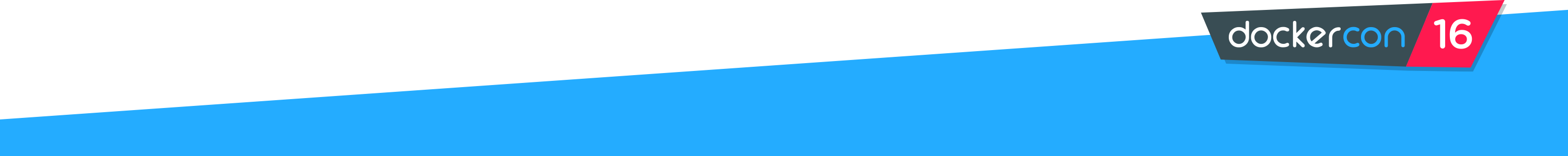 (NOTE: PASTE IN PHOTO AND SEND BEHIND FOREGROUND GRAPHIC FOR CROP)
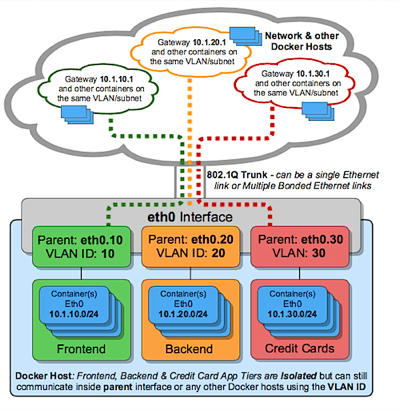 Macvlan driver
Out of experimental
Integrates with Underlay
Place containers in your  existing vlans
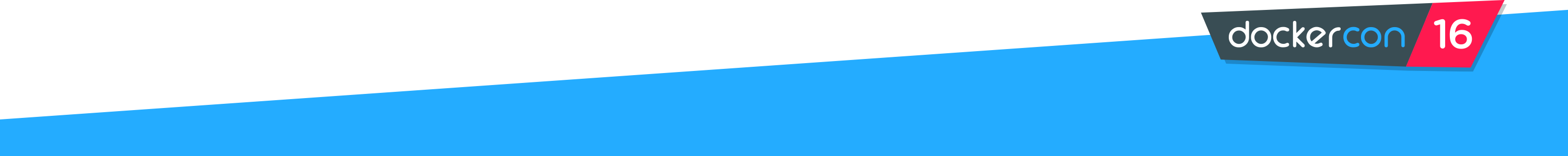 (NOTE: PASTE IN PHOTO AND SEND BEHIND FOREGROUND GRAPHIC FOR CROP)
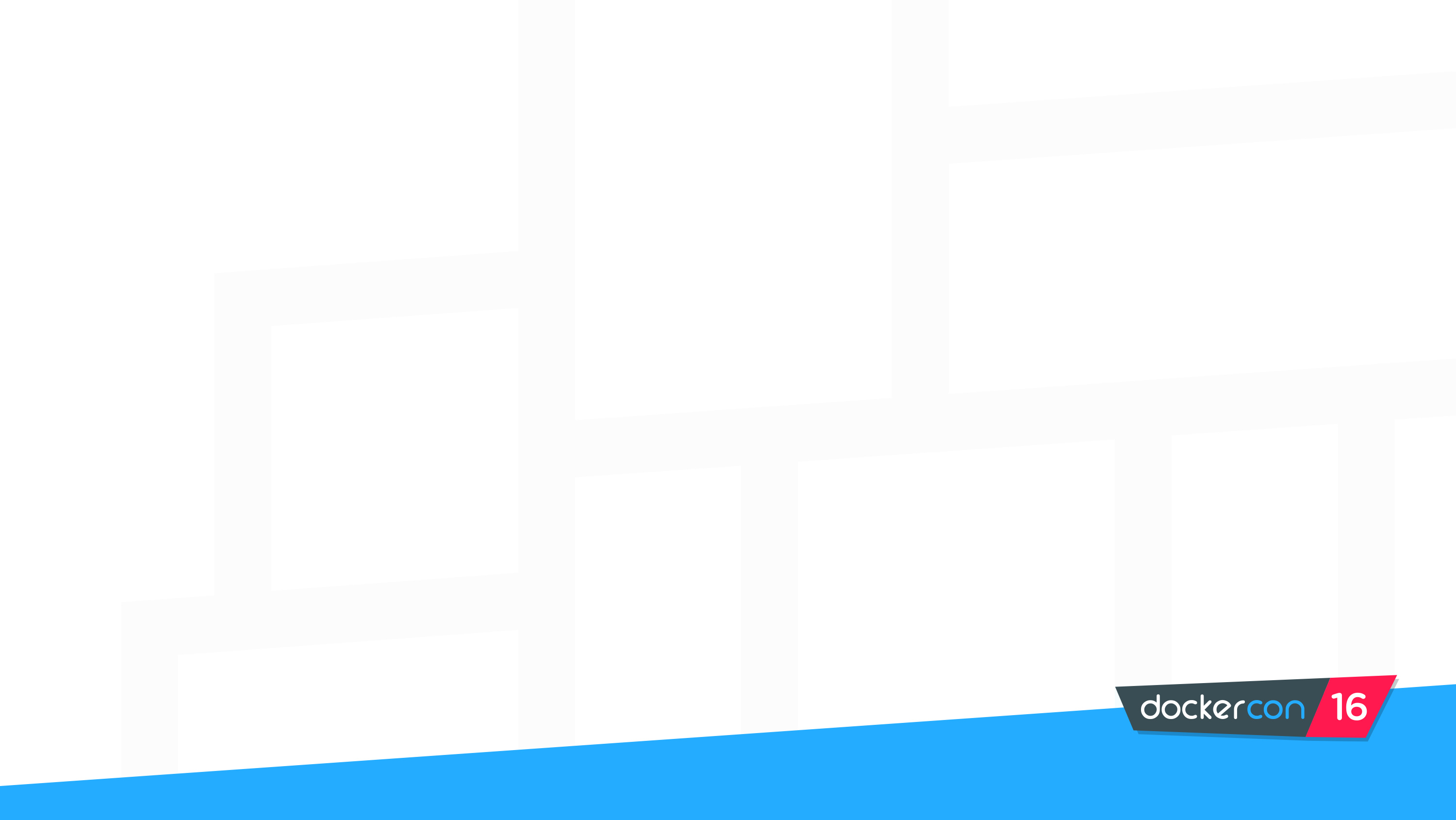 MacVlan
# Create a macvlan network
$ docker network create -d macvlan \ 
    --subnet=192.168.0.0/16  \
    —-ip-range=192.168.41.0/24  \
    --aux-address="favorite_ip_ever=192.168.41.2" \
    --gateway=192.168.41.1 \
    -o parent=eth0.41 macnet41

# First address is the specified gateway, second is aux
$ docker run --net=macnet41 -it --rm alpine /bin/sh
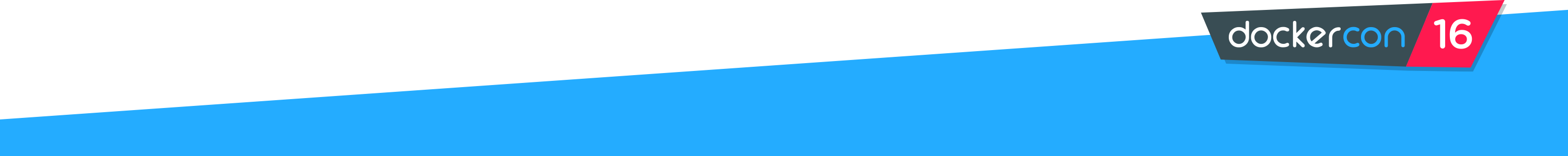 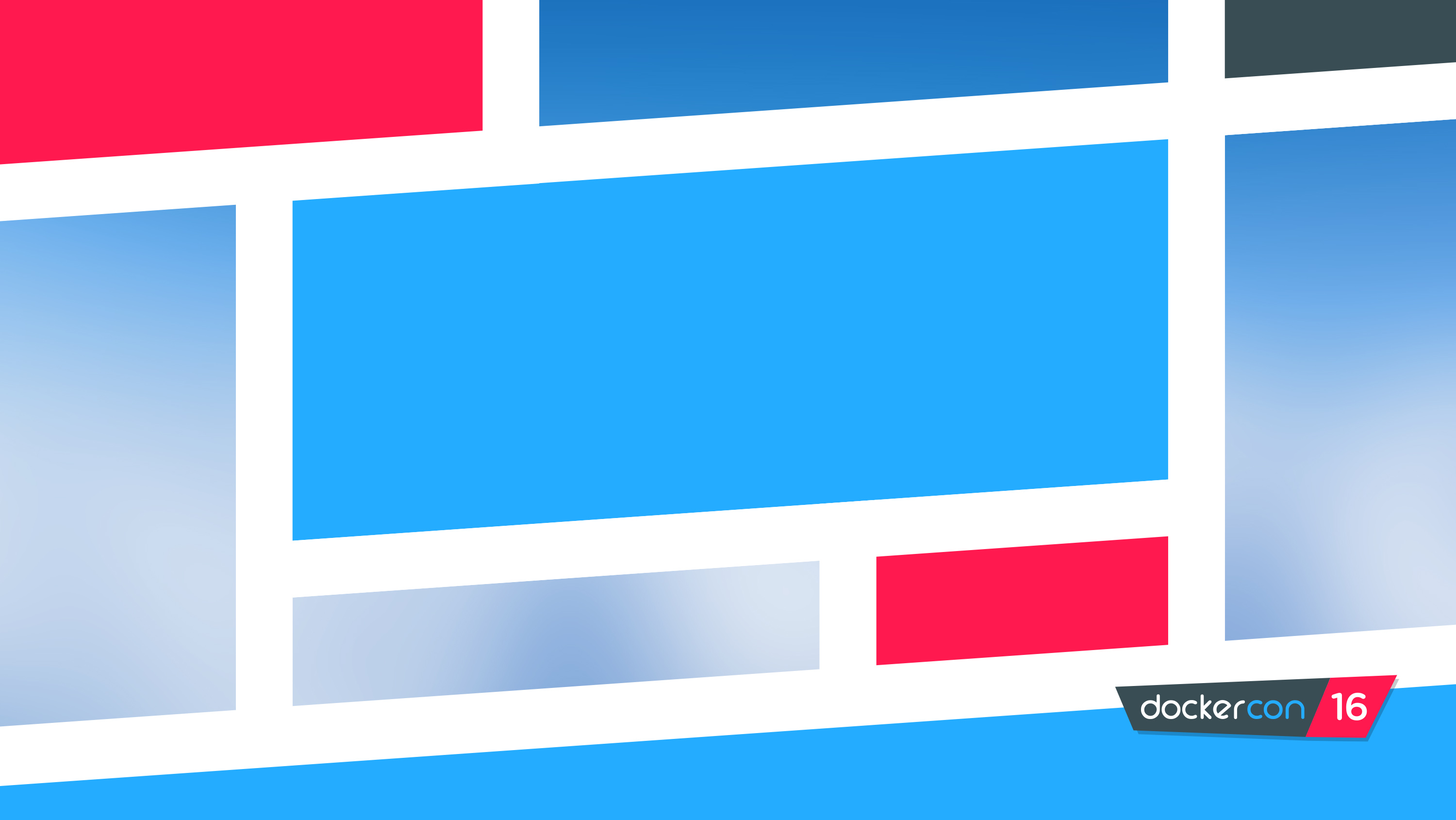 Deep Dive
(NOTE: PASTE IN PHOTO AND SEND BEHIND FOREGROUND GRAPHIC FOR CROP)
Multi-host networking
Manager
Service Create
The VXLAN based data path remains unchanged
No external key-value store necessary
Central resource allocation
Improved performance
Highly scalable
Network Create
Orchestrator
Task Create
Allocator
Scheduler
Dispatcher
Task Dispatch
Task Dispatch
Engine
Engine
Libnetwork
Libnetwork
Gossip
Worker2
Worker1
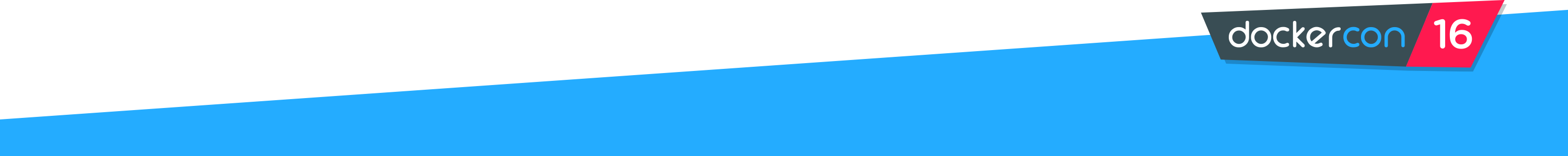 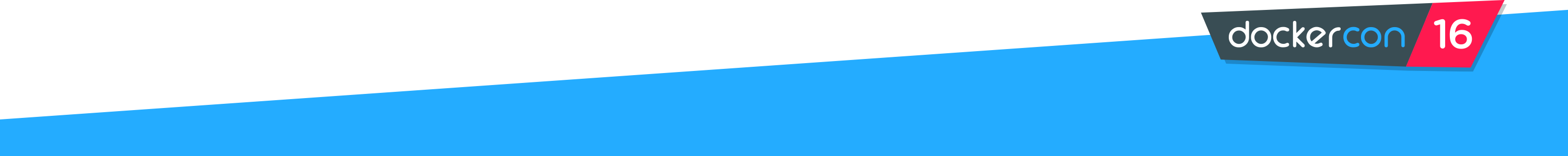 (NOTE: PASTE IN PHOTO AND SEND BEHIND FOREGROUND GRAPHIC FOR CROP)
Network control plane
Cluster Scope Gossip
Gossip based protocol
Network scoped
Fast convergence
Secure by default 
periodic key rotations
swarm native key-exchange
Highly scalable
Network Scope Gossip
W1
W2
W3
W1
W5
W4
Network Scope Gossip
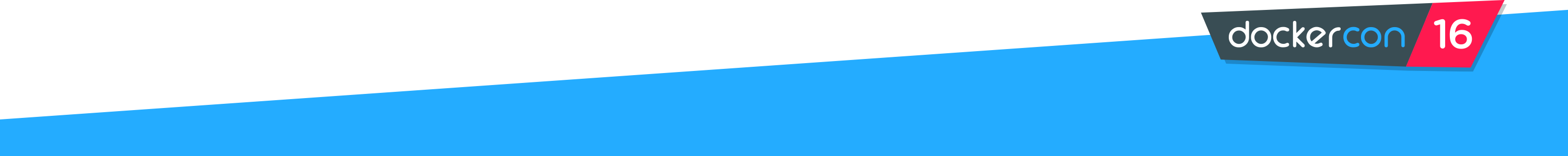 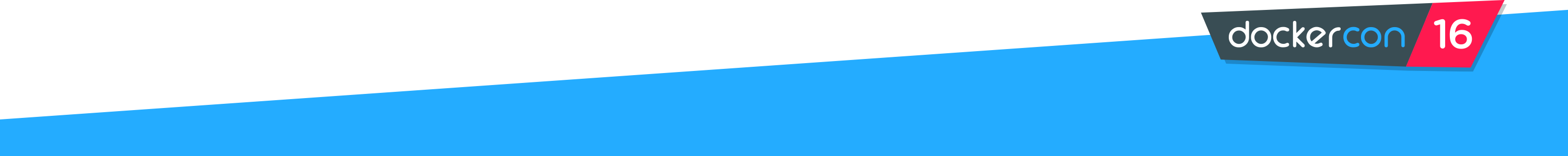 (NOTE: PASTE IN PHOTO AND SEND BEHIND FOREGROUND GRAPHIC FOR CROP)
Secure dataplane
Worker2
non-secure network
Worker1
Available as an option during  overlay network creation
Uses kernel IPSec modules
On-demand tunnel setup
Swarm native key-exchange
Periodic key rotations
Highly performant
secure network
secure network
IPSec Tunnel
secure network
Open UDP traffic
IPSec Tunnel
IPSec Tunnel
secure network
non-secure network
Worker3
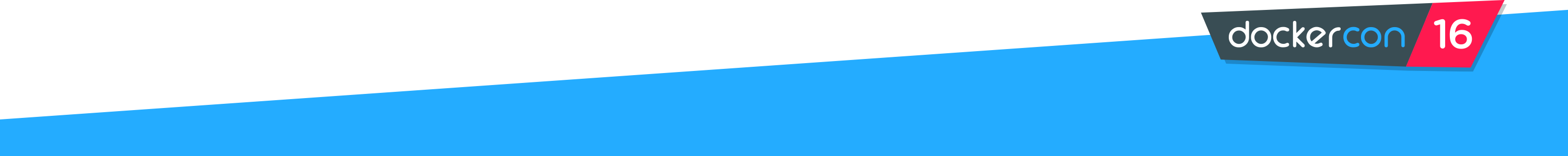 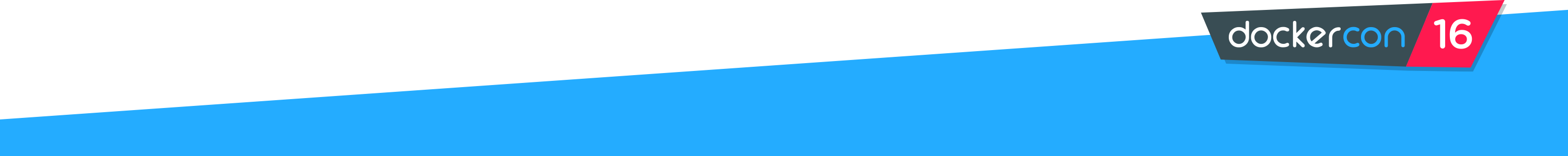 (NOTE: PASTE IN PHOTO AND SEND BEHIND FOREGROUND GRAPHIC FOR CROP)
DNS Resolver
DNS Resolver
DNS Server
engine
Service Discovery
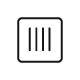 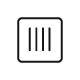 Provided by embedded DNS
Highly available
Uses Network Control Plane to learn state
Can be used to discover both tasks and services
DNS requests
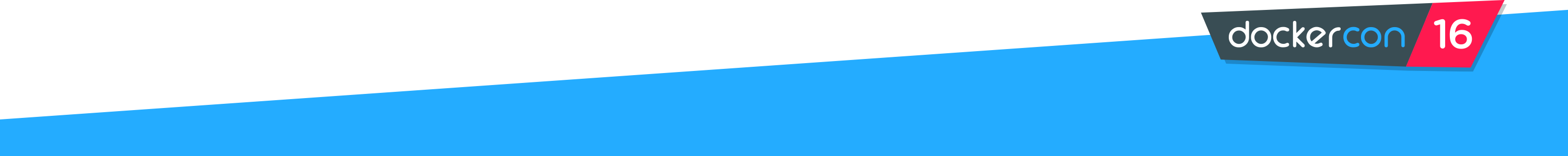 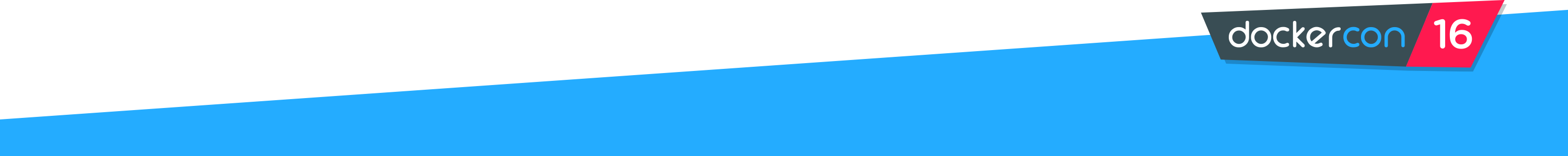 (NOTE: PASTE IN PHOTO AND SEND BEHIND FOREGROUND GRAPHIC FOR CROP)
Task2 ServiceA
Internal Load balancer
Task1
ServiceA
Task3 ServiceA
Provided by embedded DNS
Highly available
Uses Network Control Plane to learn state
Can be used to discover both tasks and services
Minimal Overhead because of CNM
Can use DNS RR instead as an option
Client1
Client2
VIP LB
VIP LB
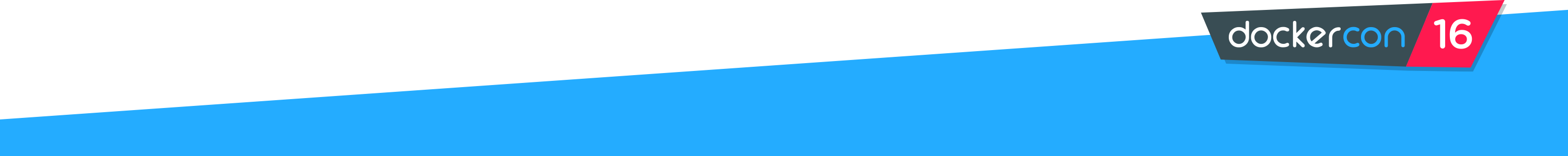 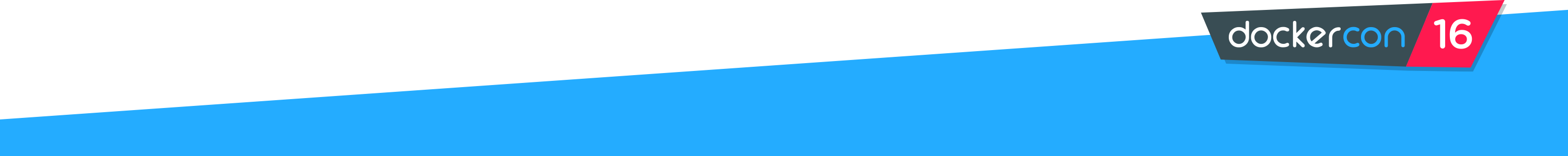 (NOTE: PASTE IN PHOTO AND SEND BEHIND FOREGROUND GRAPHIC FOR CROP)
External Loadbalancer (optional)
Routing mesh
8080
8080
Builtin routing mesh for edge routing
Worker nodes themselves participate in ingress routing mesh
All worker nodes accept connection requests on PublishedPort
Port translation happens at the worker node
Same internal load balancing mechanism used to load balance external requests
Worker1
Worker2
8080->80
8080->80
VIP LB
VIP LB
Ingress Network
Task1 ServiceA
Task1 ServiceA
Task1 ServiceA
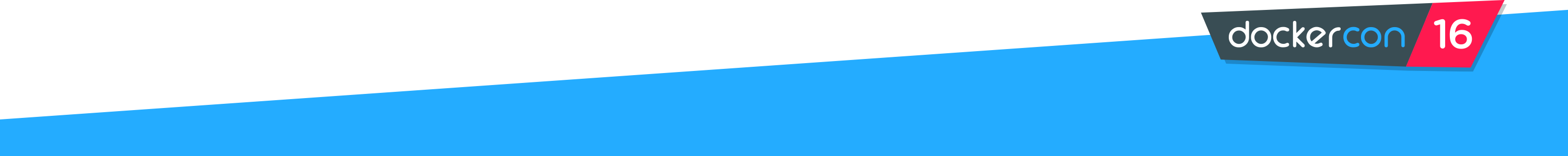 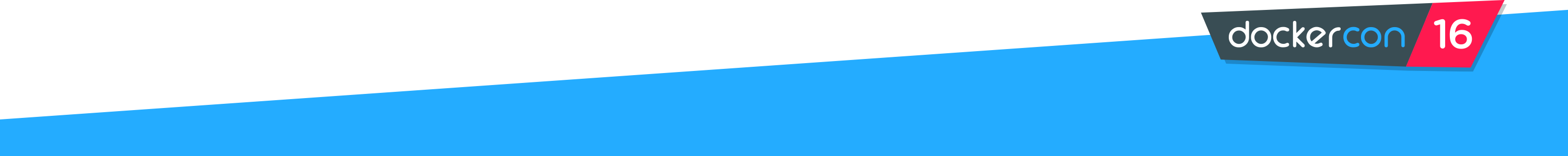 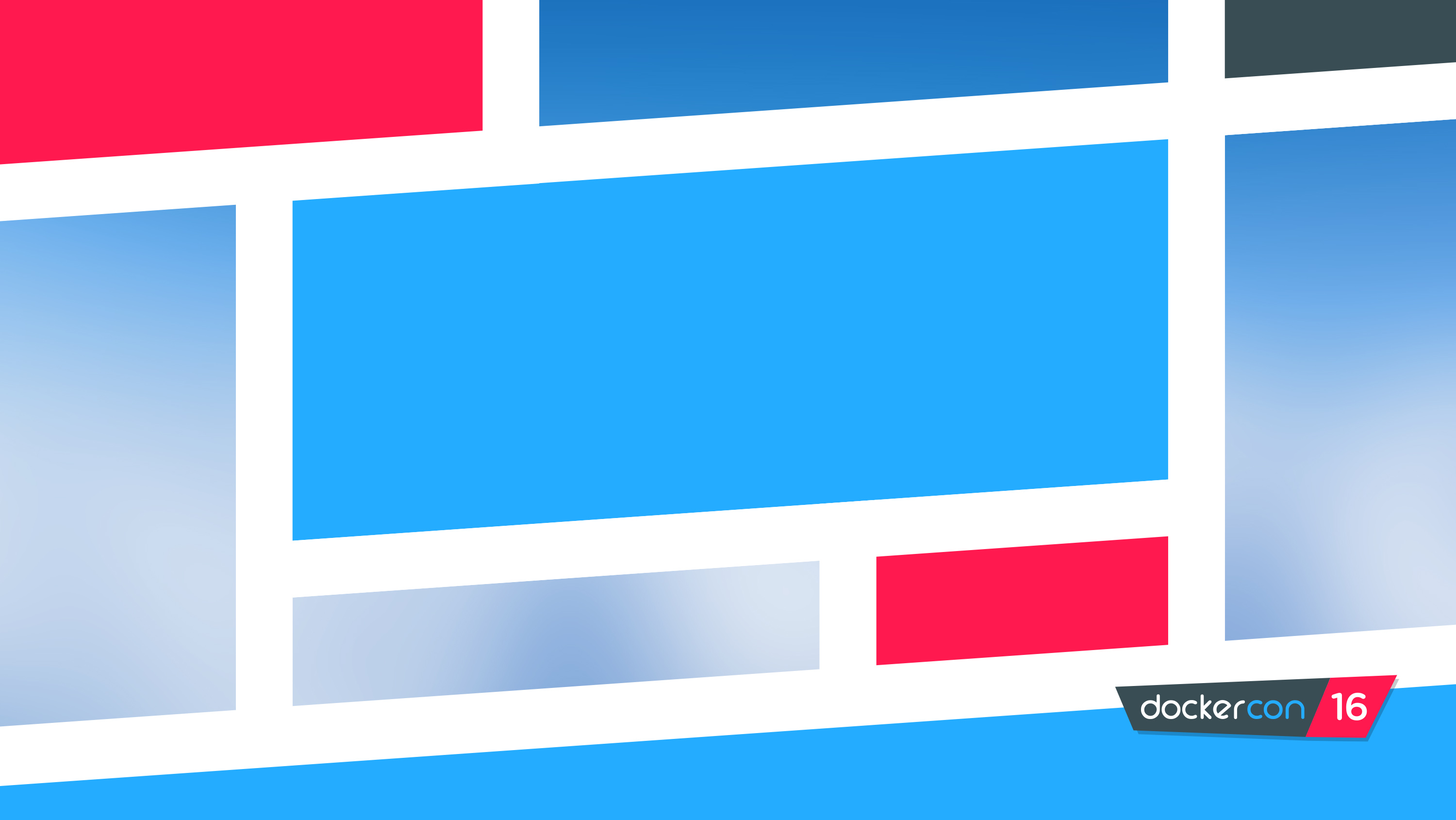 Finish
Demo and Q&A
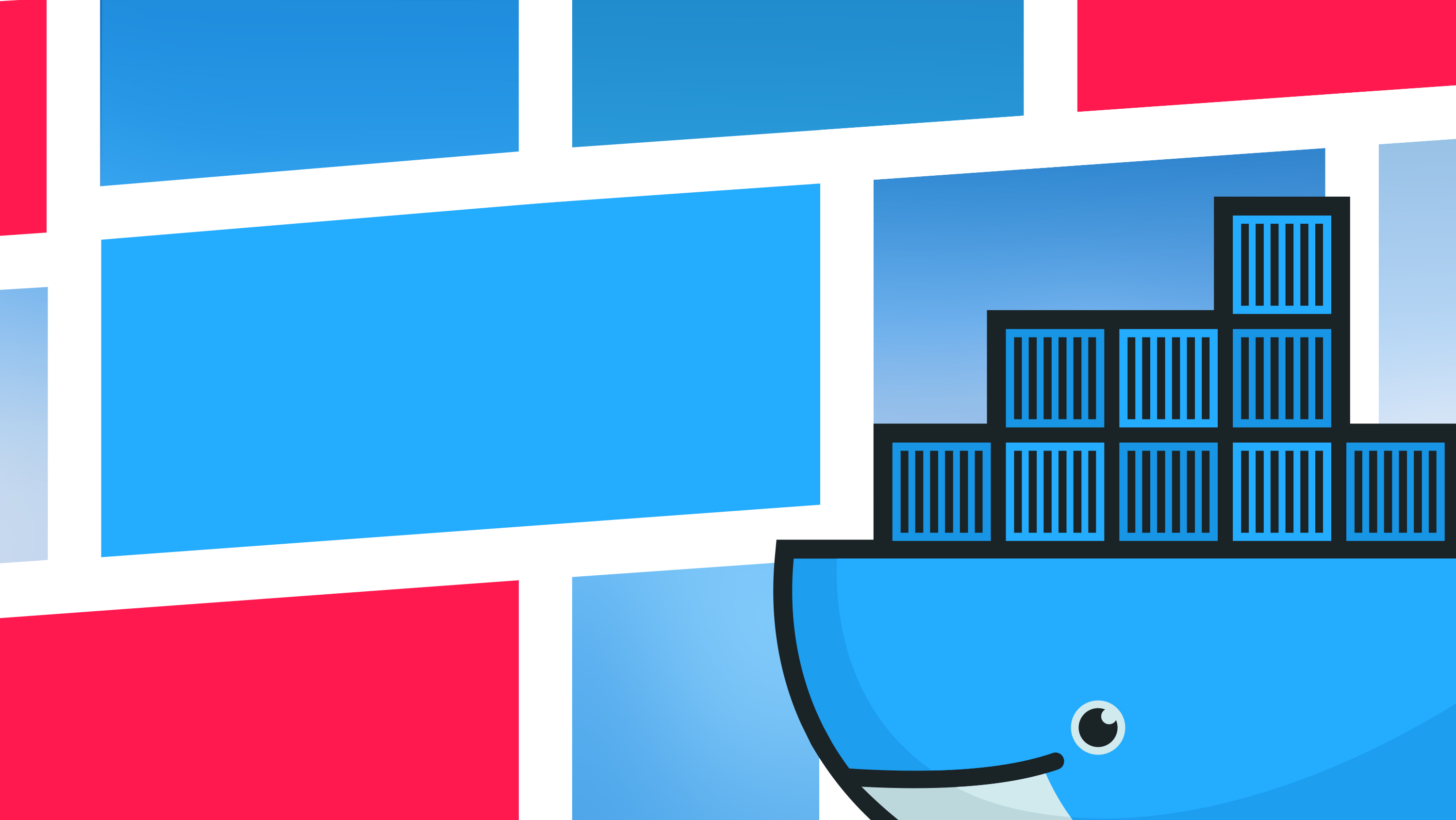 Thank you!